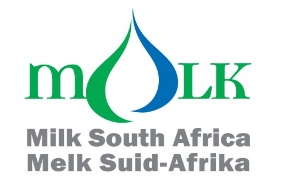 MilkSA Project: Economies and Markets
Presentation for the  
Milk SA Annual General Meeting  
13 June 2024
Prepared by B van Heerden, assisted by the MSA Industry Information Work Group
June 2024
.
Source: IMF, WEO April 2024 (* forecast)
.
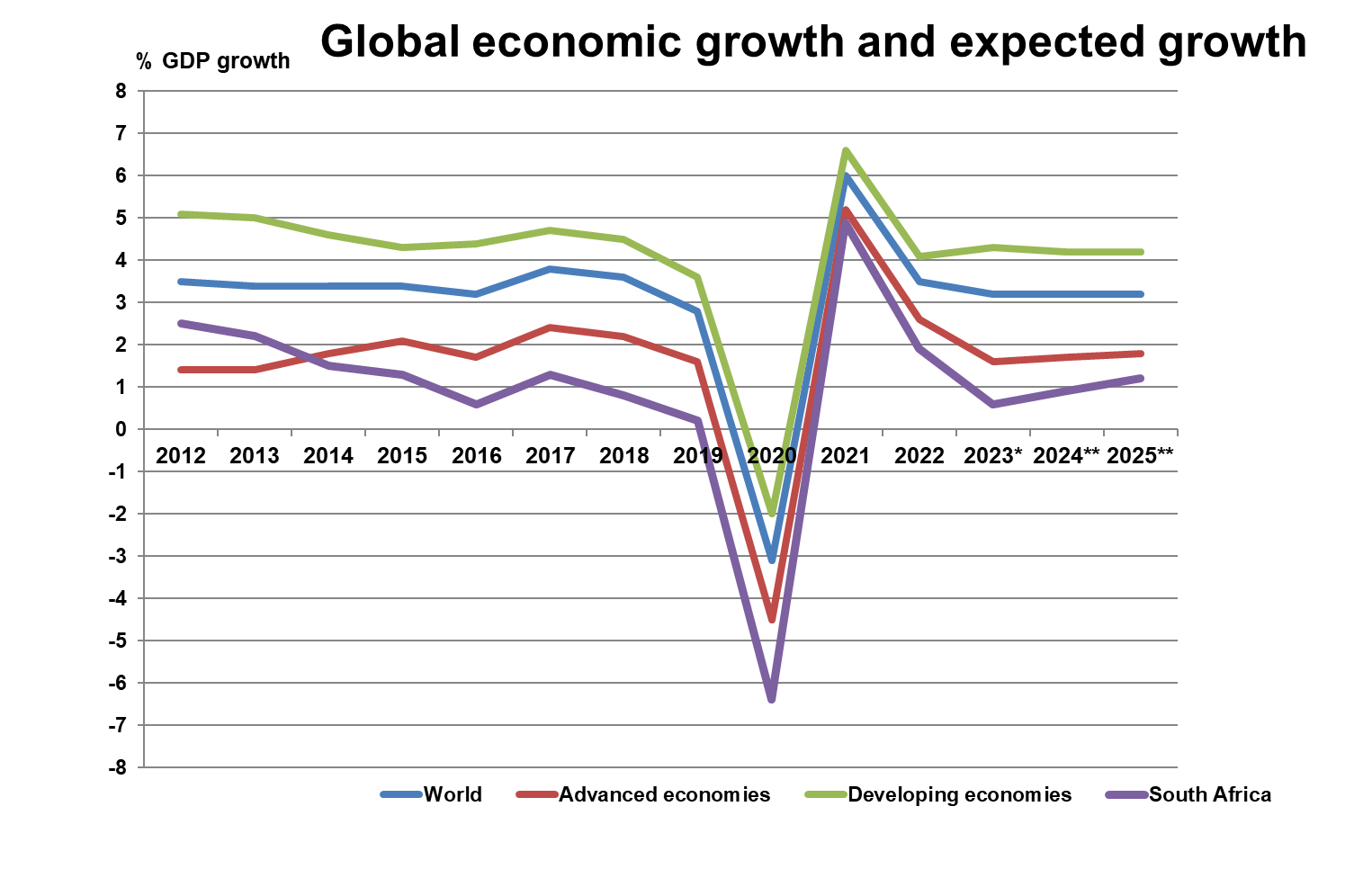 Source: World bank (* estimate) (** forecast)
FAO food price indices Jan 2014 – May 2024
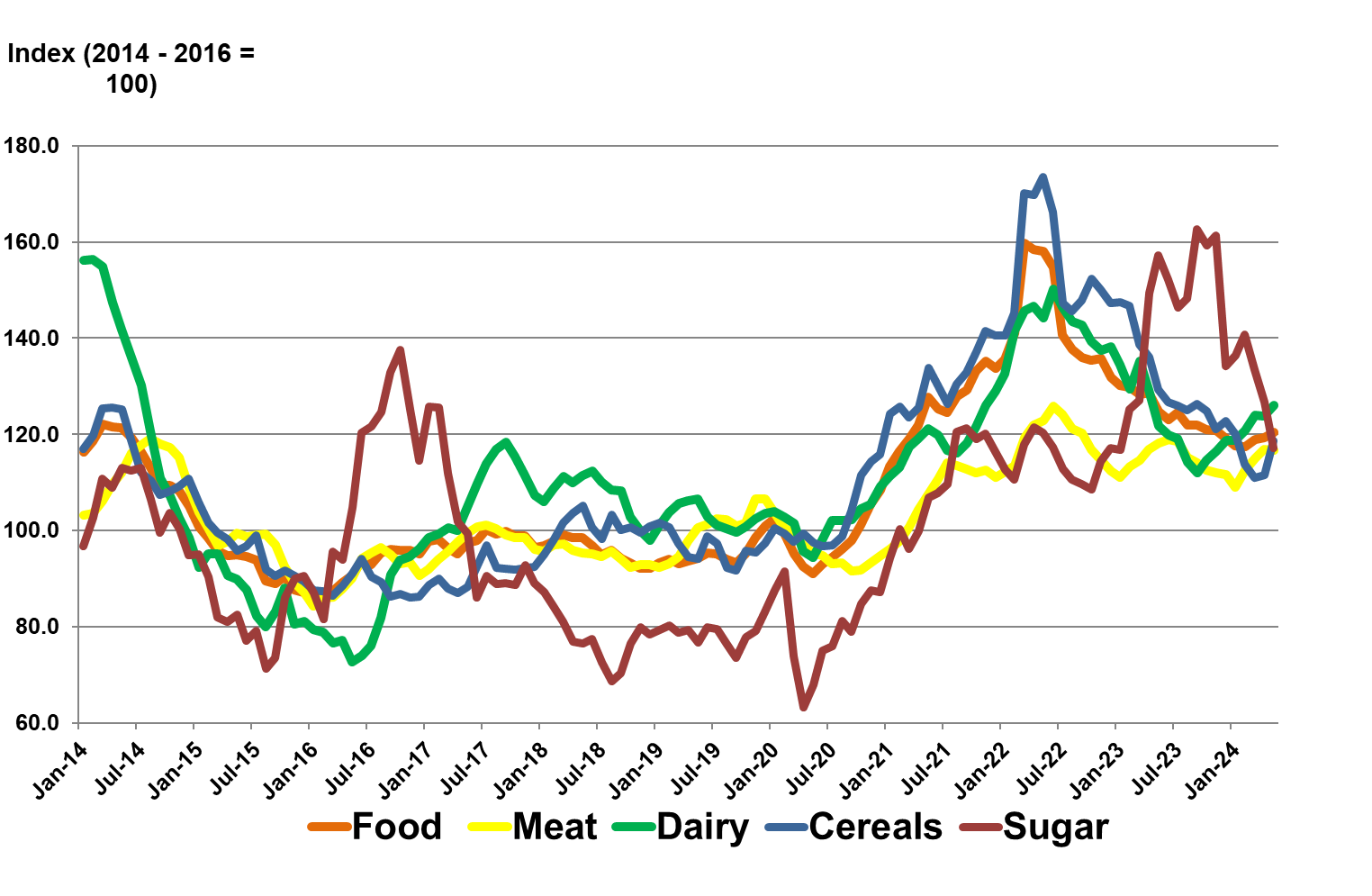 Source: FAO, June 2024
World Dynamic: “Recovery is steady but slow and differs by region”
International prices of dairy products Jan 2014 – May 2024
US$/ton
Rand/ton
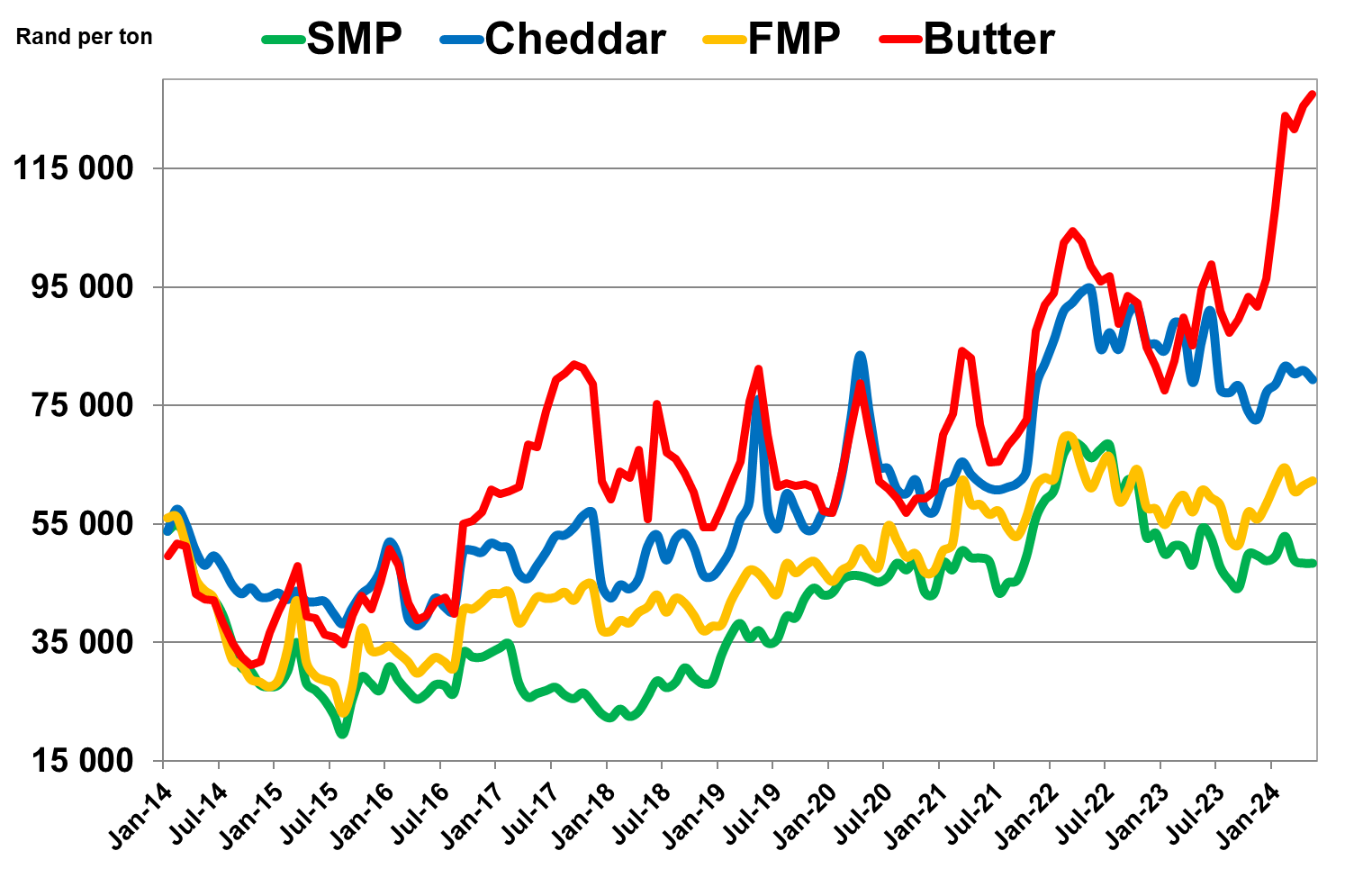 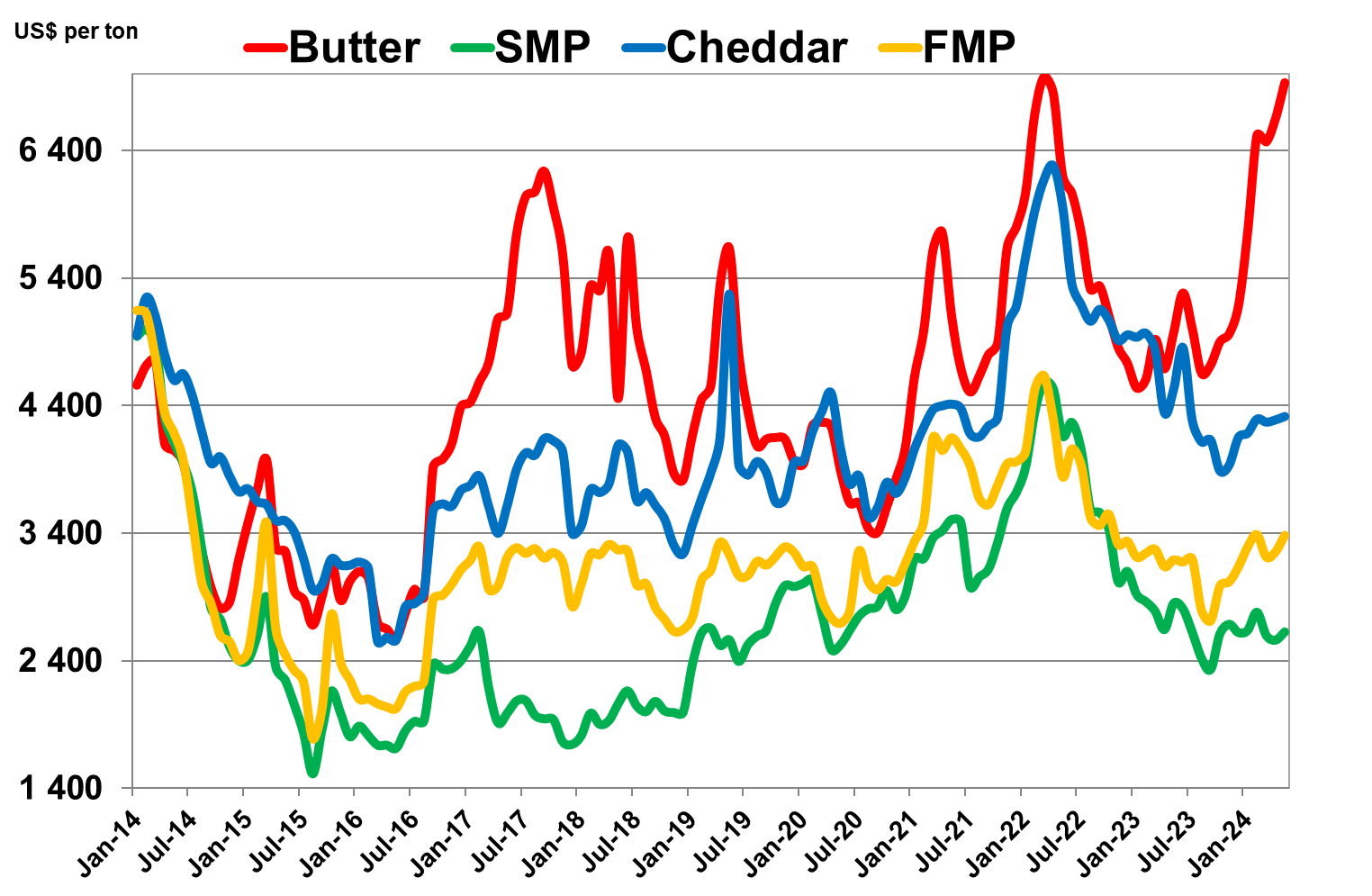 Source: USDA, South African Reserve Bank for exchange rate
Global Dairy Trade Auction Price Index of Dairy Products (GDT). Jan 2014 – May 2024
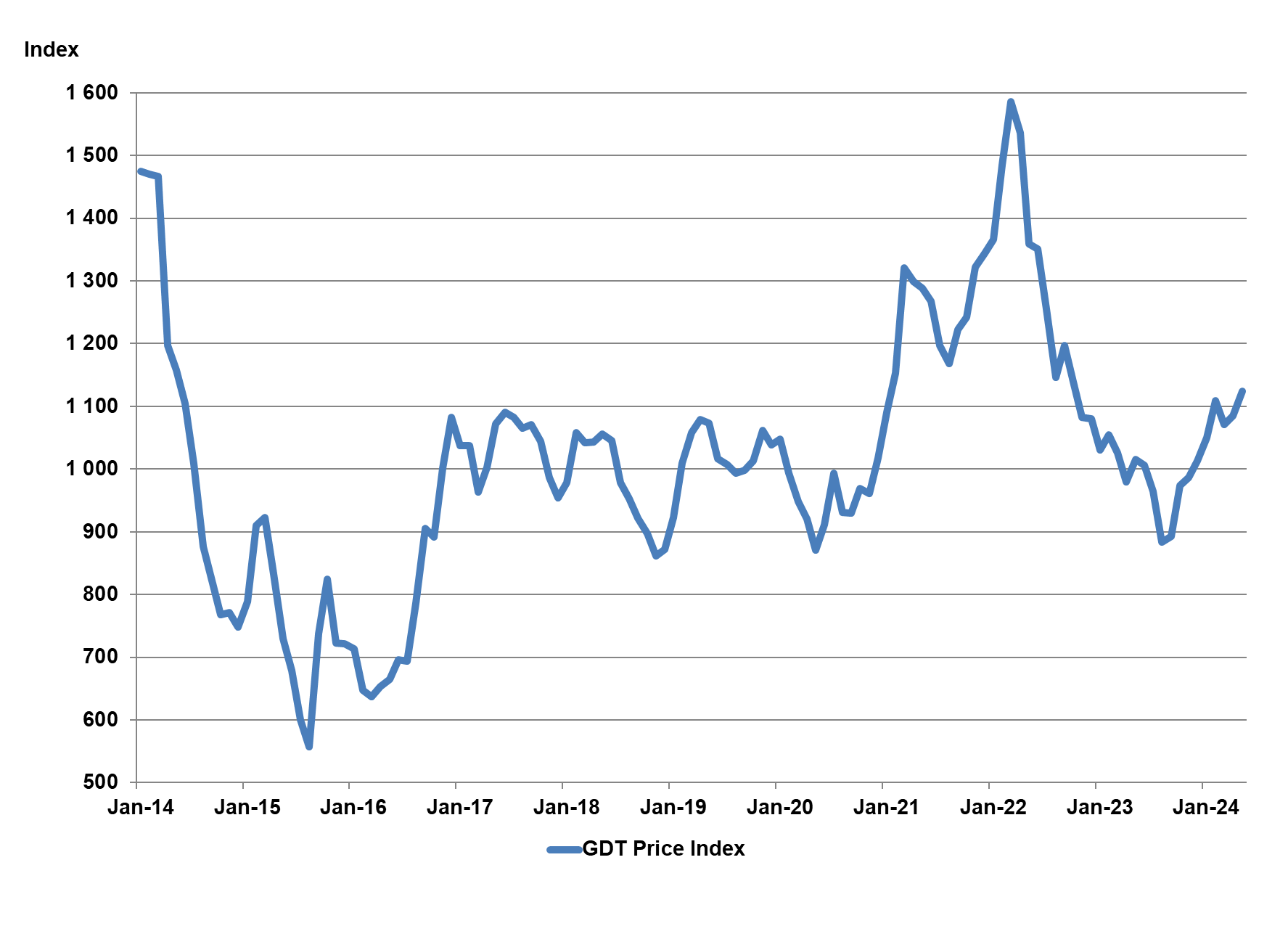 Source: GDT Events
Average European, Poland, and SA producer prices, of unprocessed milk, R/litre, Jan 2020 – April 2024 (latest month preliminary)
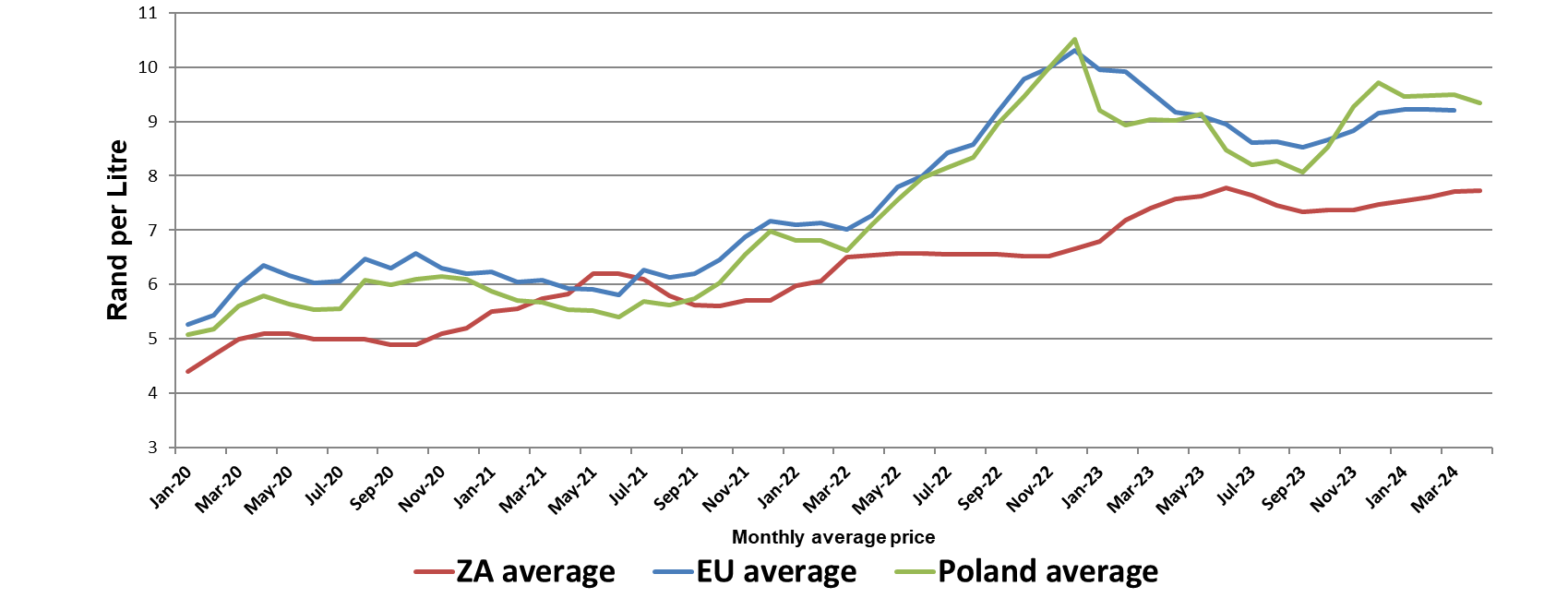 Source: European Commission, MPO and SARB
Unprocessed milk production in key exporting countries
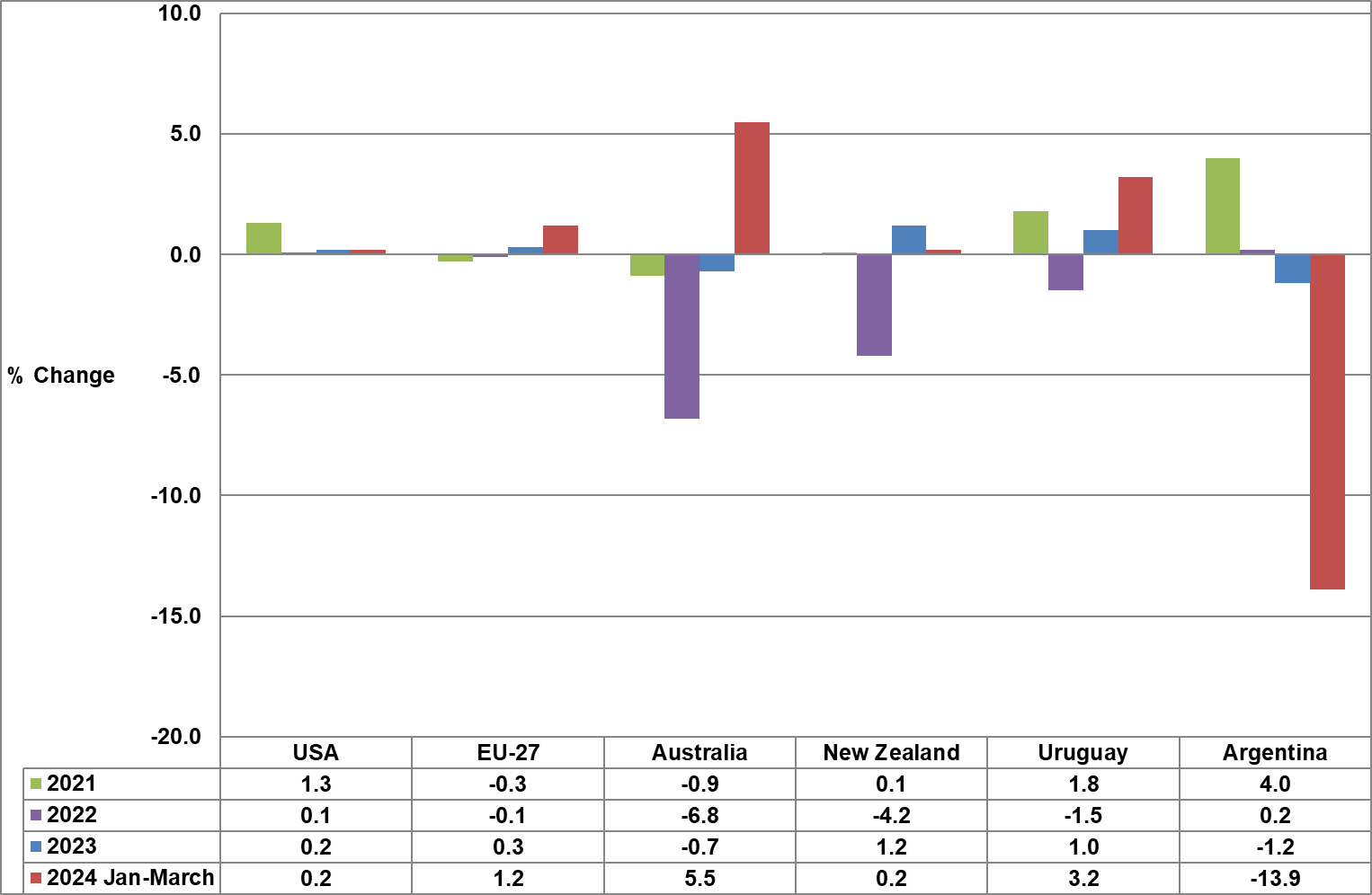 Source: CLAL Advisory
Business cycle indicators: Leading and the Co-incident Indicator Jan 2013 – March 2024
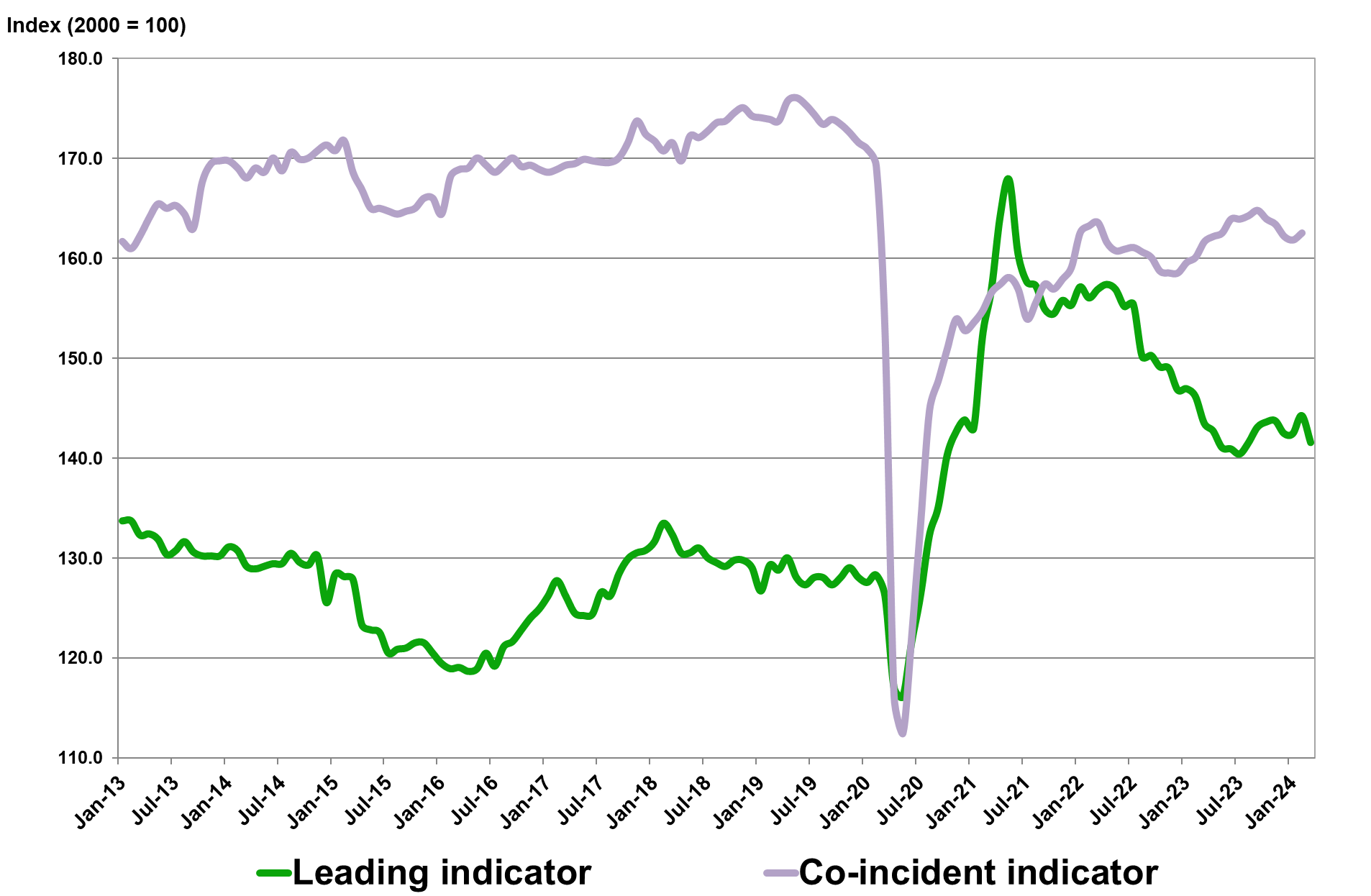 Source: SA Reserve Bank
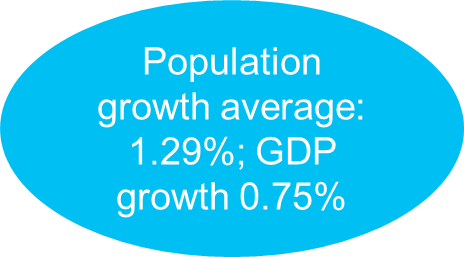 Annual SA GDP at 2015 constant prices 2013 – 2024 (R billion)
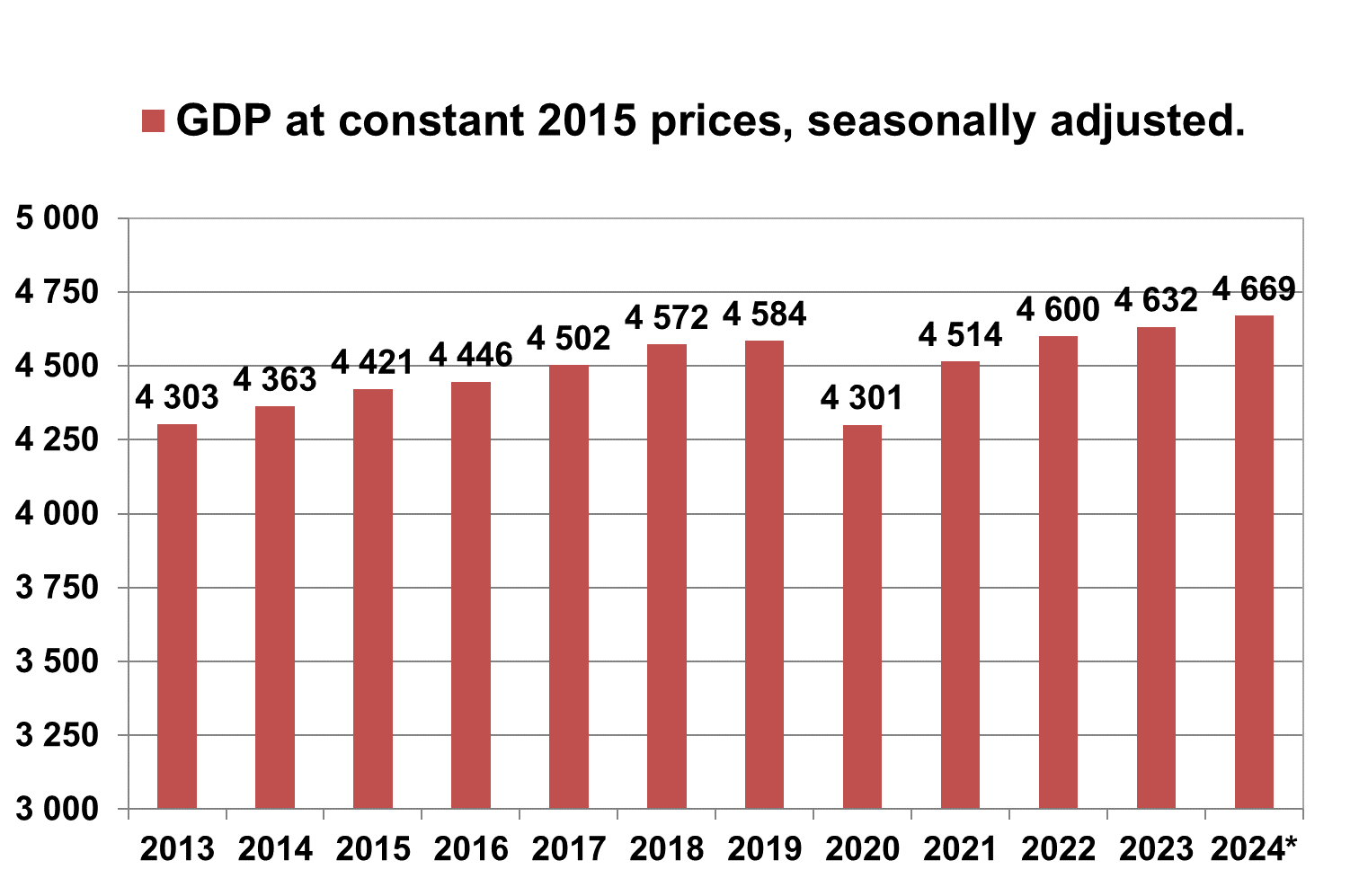 Source: Stats SA, * projected by the IMF.
Quarterly economic growth in SA (seasonally adjusted),  2019 – 2024 (base year 2015)
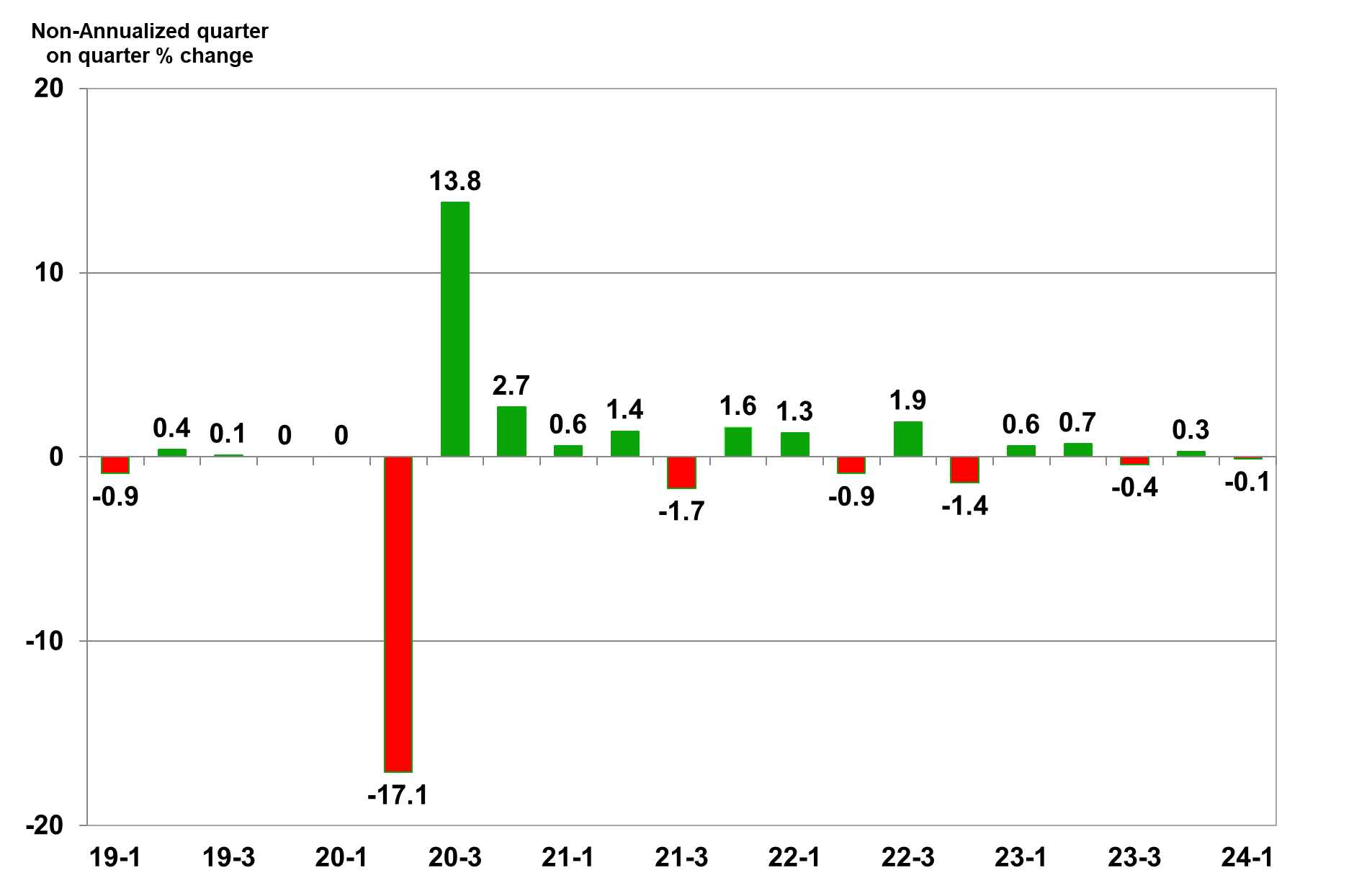 Source: Stats SA
Monthly unprocessed milk purchases: Jan 2020 – April 2024
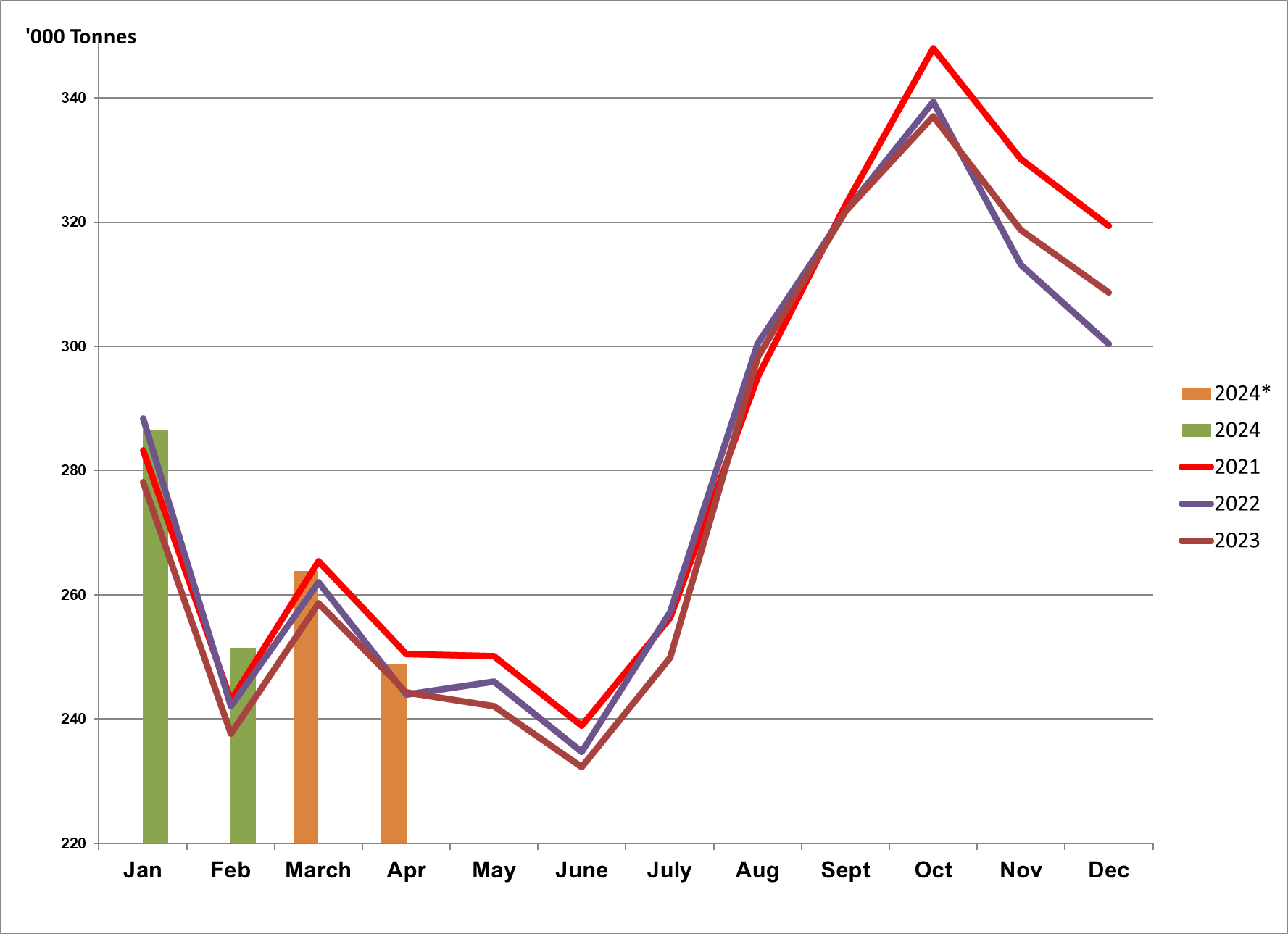 Source:  Milk SA; March and April preliminary
Monthly daily average unprocessed milk purchases: Jan 2020 – April 2024
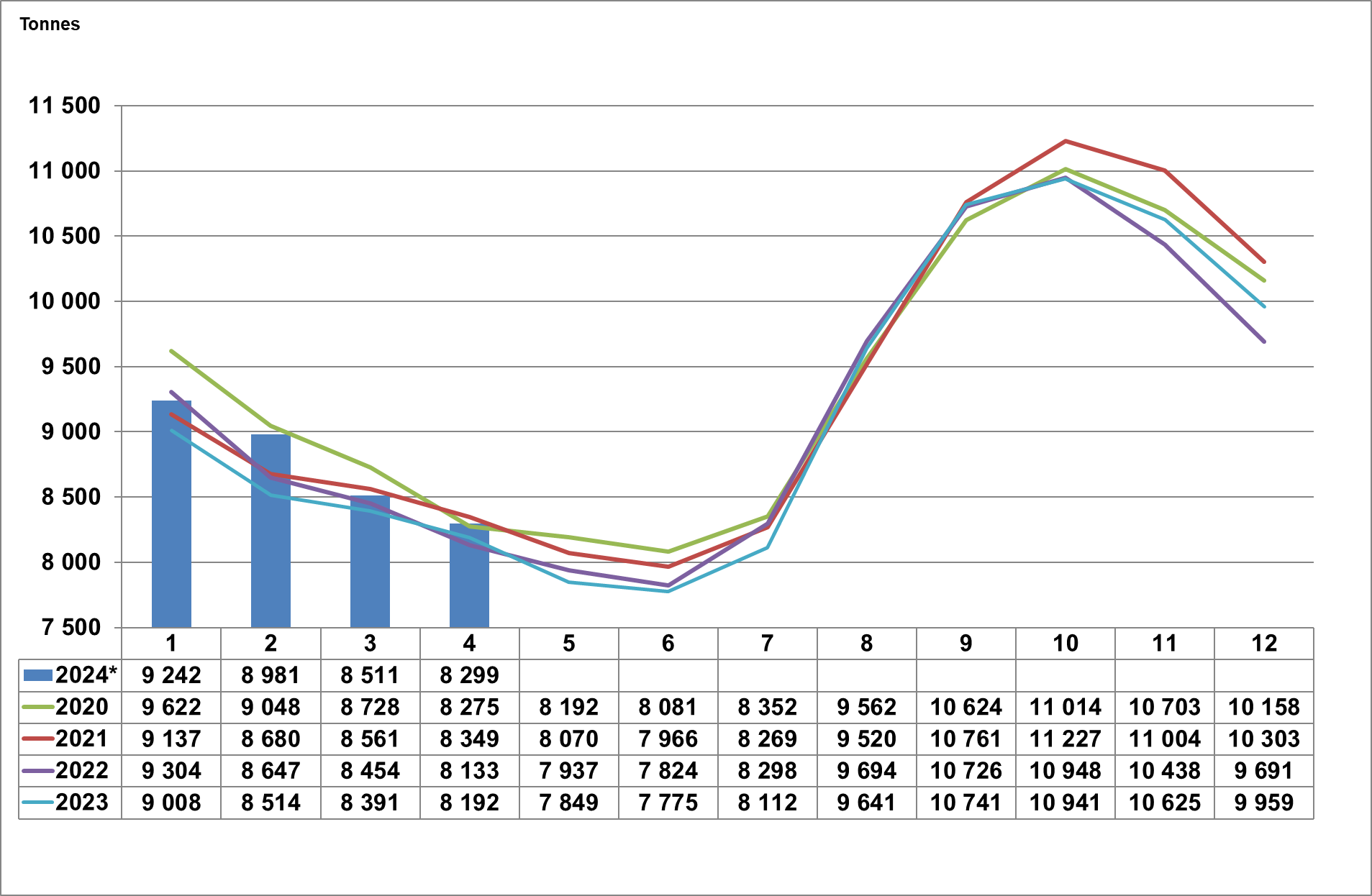 Source:  Milk SA; March and April preliminary
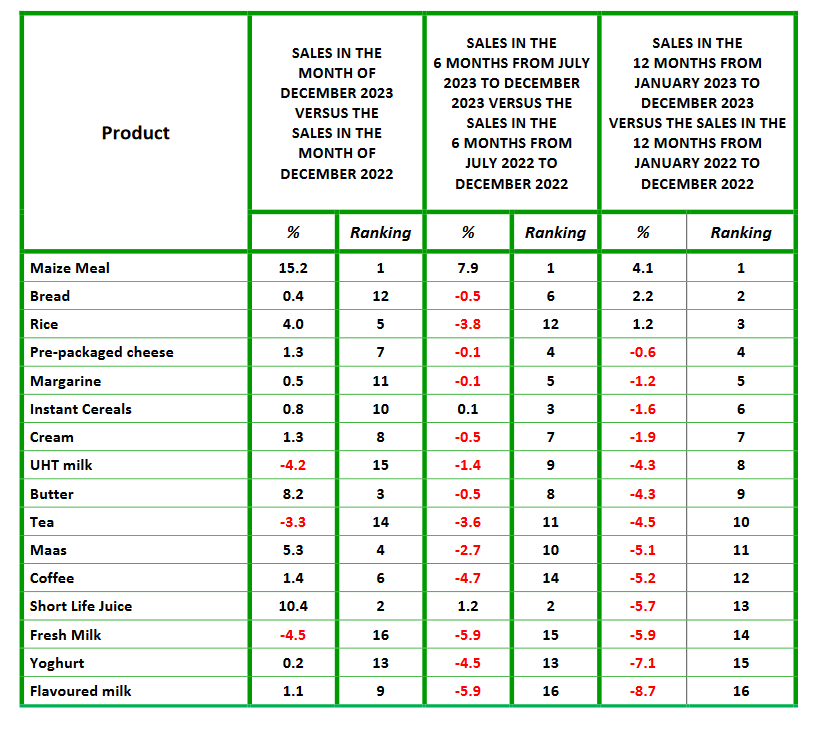 Changes in the Quantities of retail sales of specific dairy products and specific other food products
DECEMBER 2022 OF SPECIFIC DAIRY PRODUCTS
Source: SAMPRO based on NielsenIQ December 2023 report
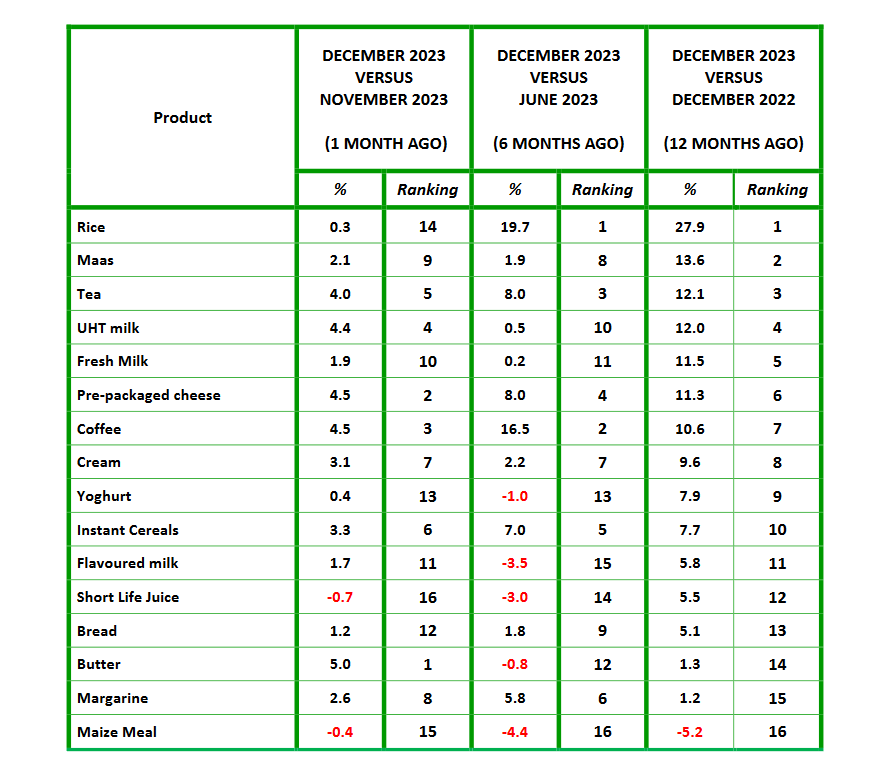 Changes in the average retail  prices of specific dairy products and specific other food products
Source: SAMPRO based on NielsenIQ December 2023 report
CHANGES IN THE QUANTITIES OF RETAIL SALES OF SPECIFIC DAIRY PRODUCTS
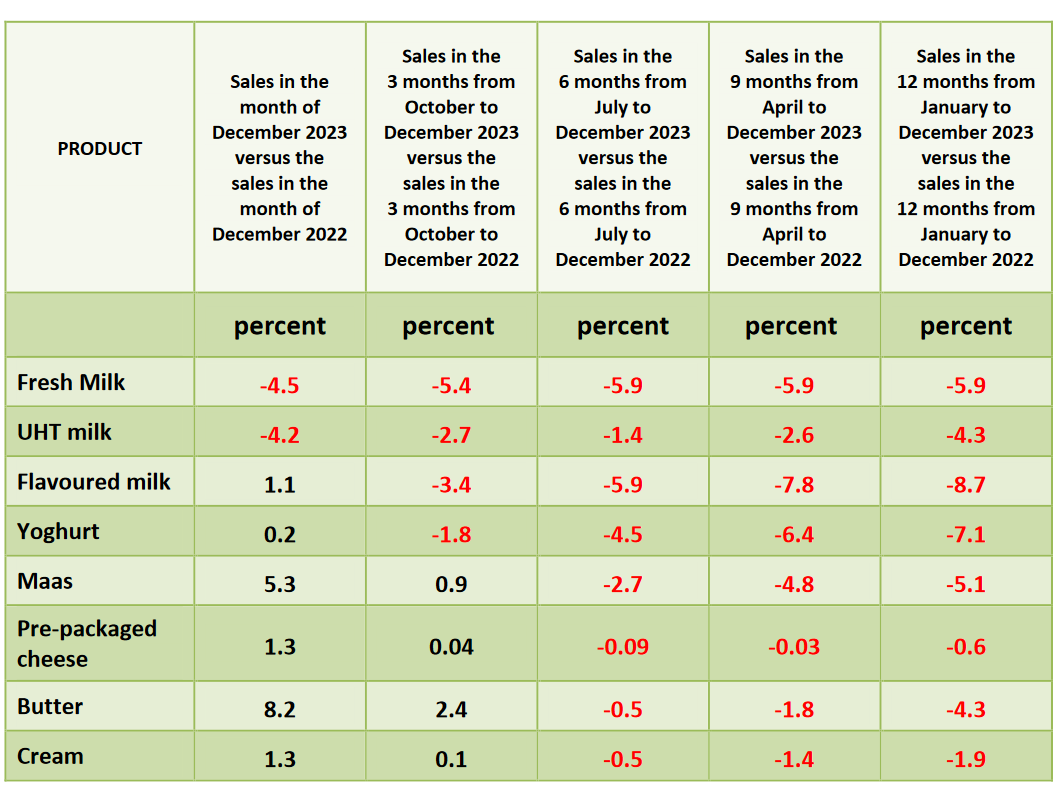 Source: SAMPRO based on NielsenIQ December 2023 report
Changes in average retail prices of specific dairy products
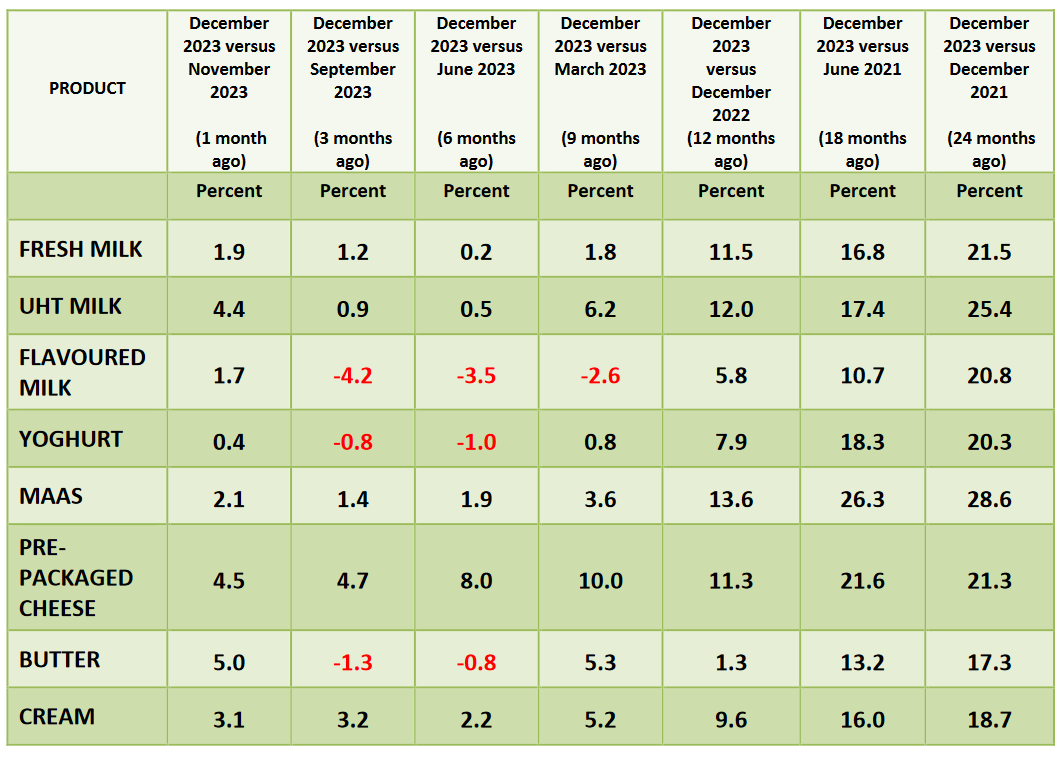 Source: SAMPRO based on NielsenIQ December 2023 report
THE RETAIL PRICE INDICES (RPI) OF SPECIFIC DAIRY PRODUCTS, FROM JANUARY 2015 TO DECEMBER 2023
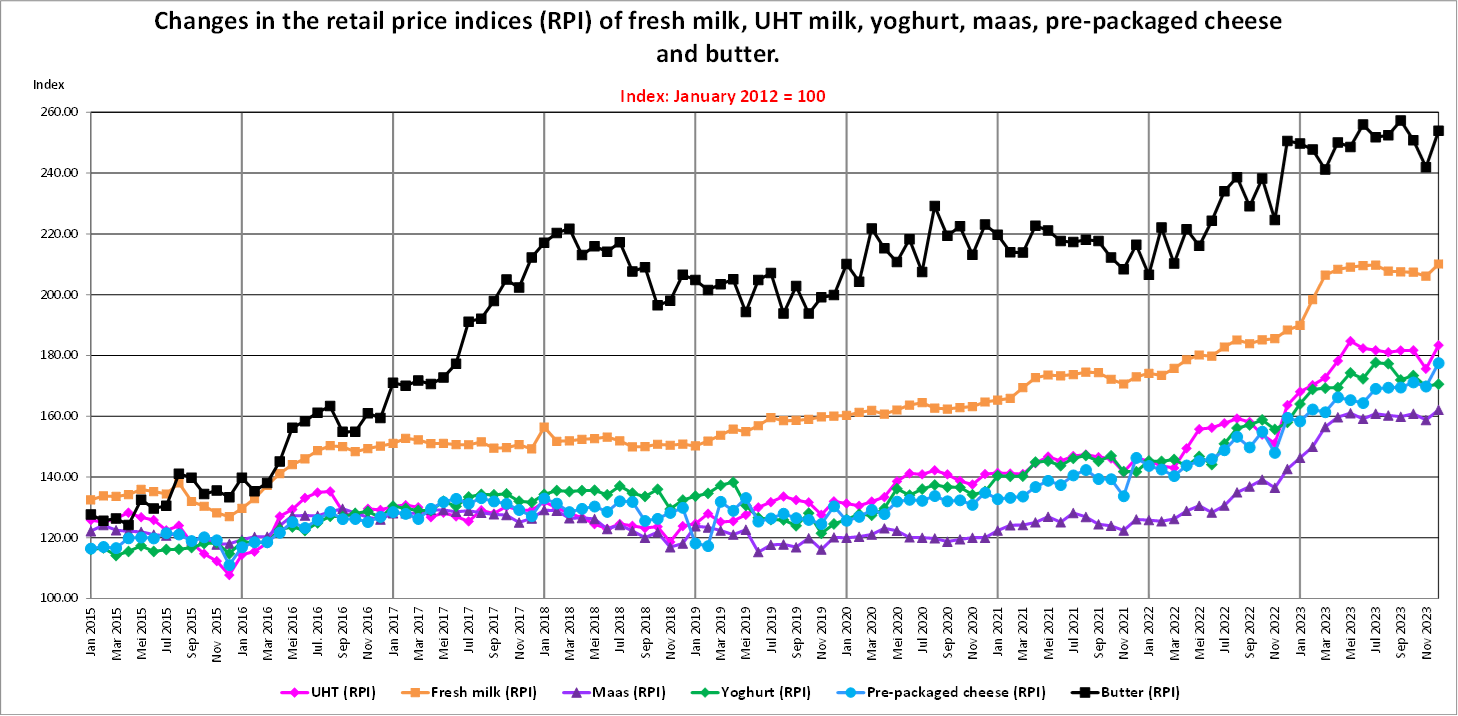 Source: SAMPRO based on NielsenIQ December 2023 report
THE PRODUCER PRICE INDEX (PPI) OF UNPROCESSED MILK, FROM JANUARY 2015 TO JANUARY 2024 AND THE RETAIL PRICE INDICES (RPI) OF FRESH MILK AND UHT MILK, FROM JANUARY 2015 TO DECEMBER 2023
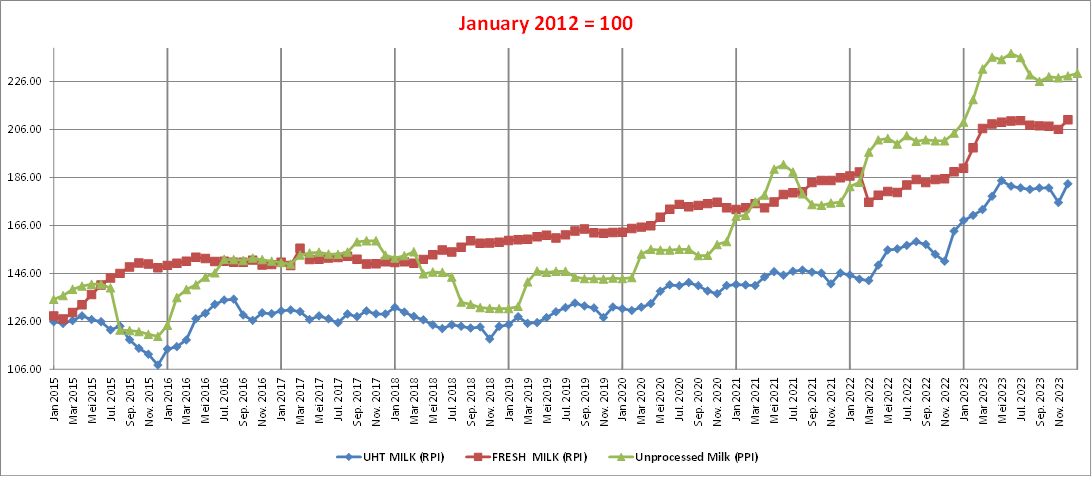 Source: SAMPRO based on NielsenIQ December 2023 report
THE PRODUCER PRICE INDEX (PPI) OF UNPROCESSED MILK, FROM JANUARY 2015 TO JANUARY 2024 AND THE RETAIL PRICE INDICES (RPI) OF YOGHURT, MAAS AND PRE-PACKAGED CHEESE, FROM JANUARY 2015 TO DECEMBER 2023
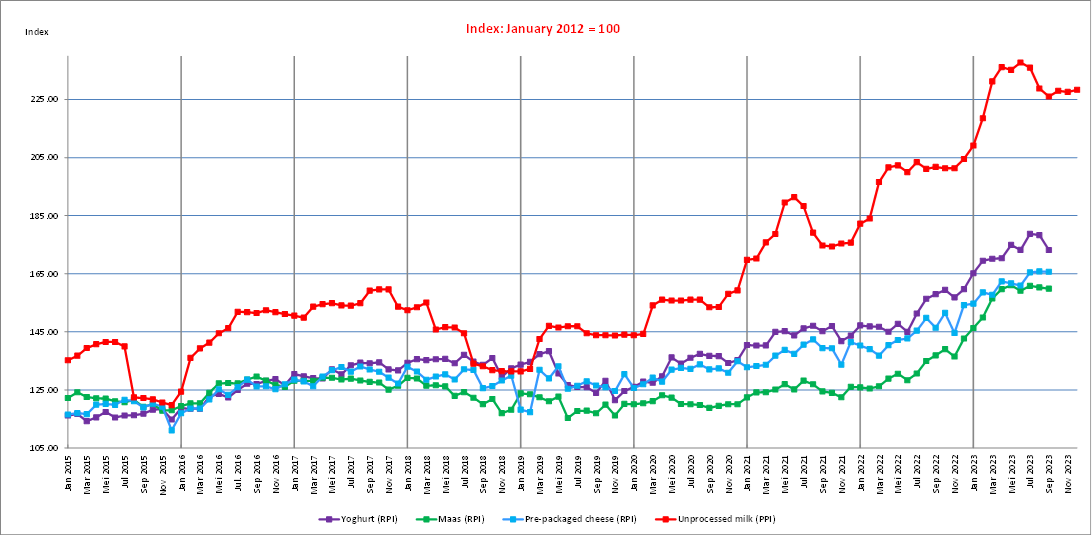 Source: SAMPRO based on NielsenIQ December 2023 report
Monthly cumulative net imports, milk equivalent: Jan 2020 to March 2024
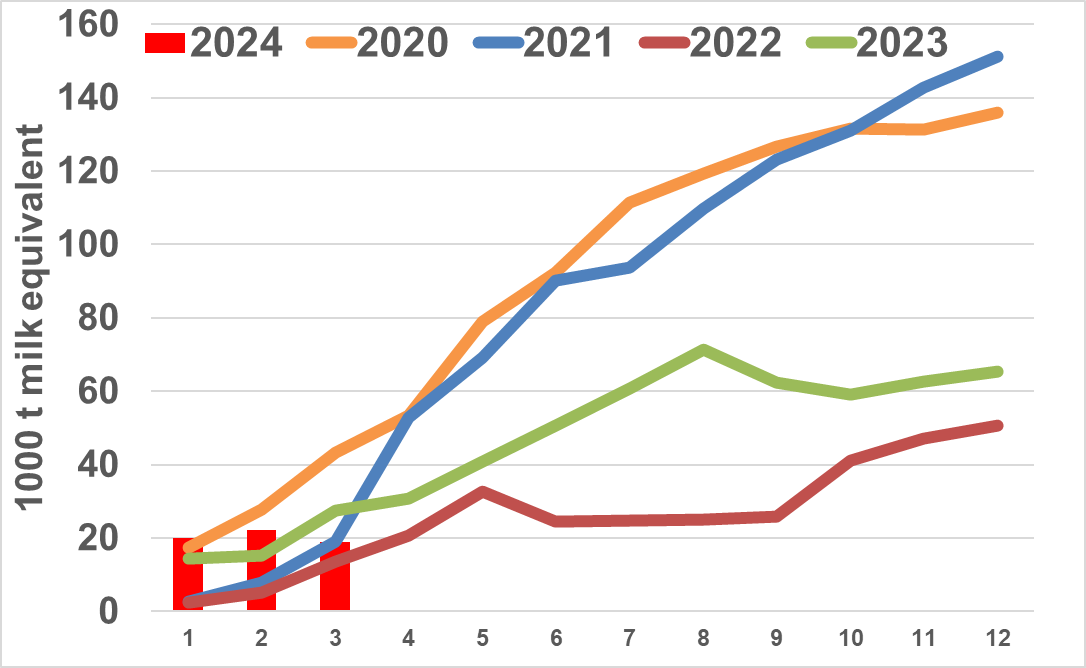 Source: SARS as supplied by SAMPRO
Annual purchases of unprocessed milk plus milk equivalent of net imports = Tot supply: 2014 to 2023
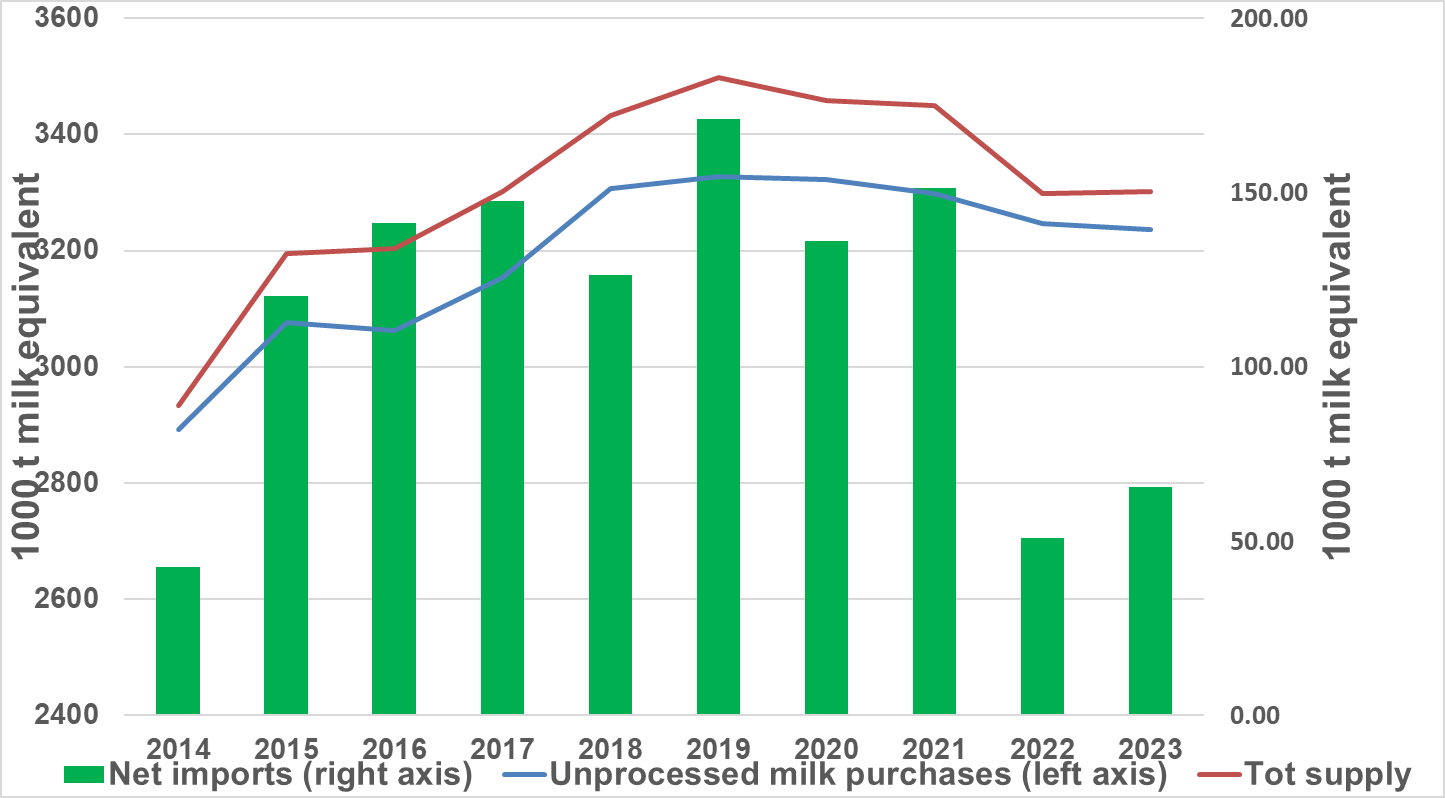 Source: SAMPRO, MPO, MILK SA,
PPI Indices of unprocessed milk and dairy products and the CPI of milk, cheese and eggs: 2014 to April 2024
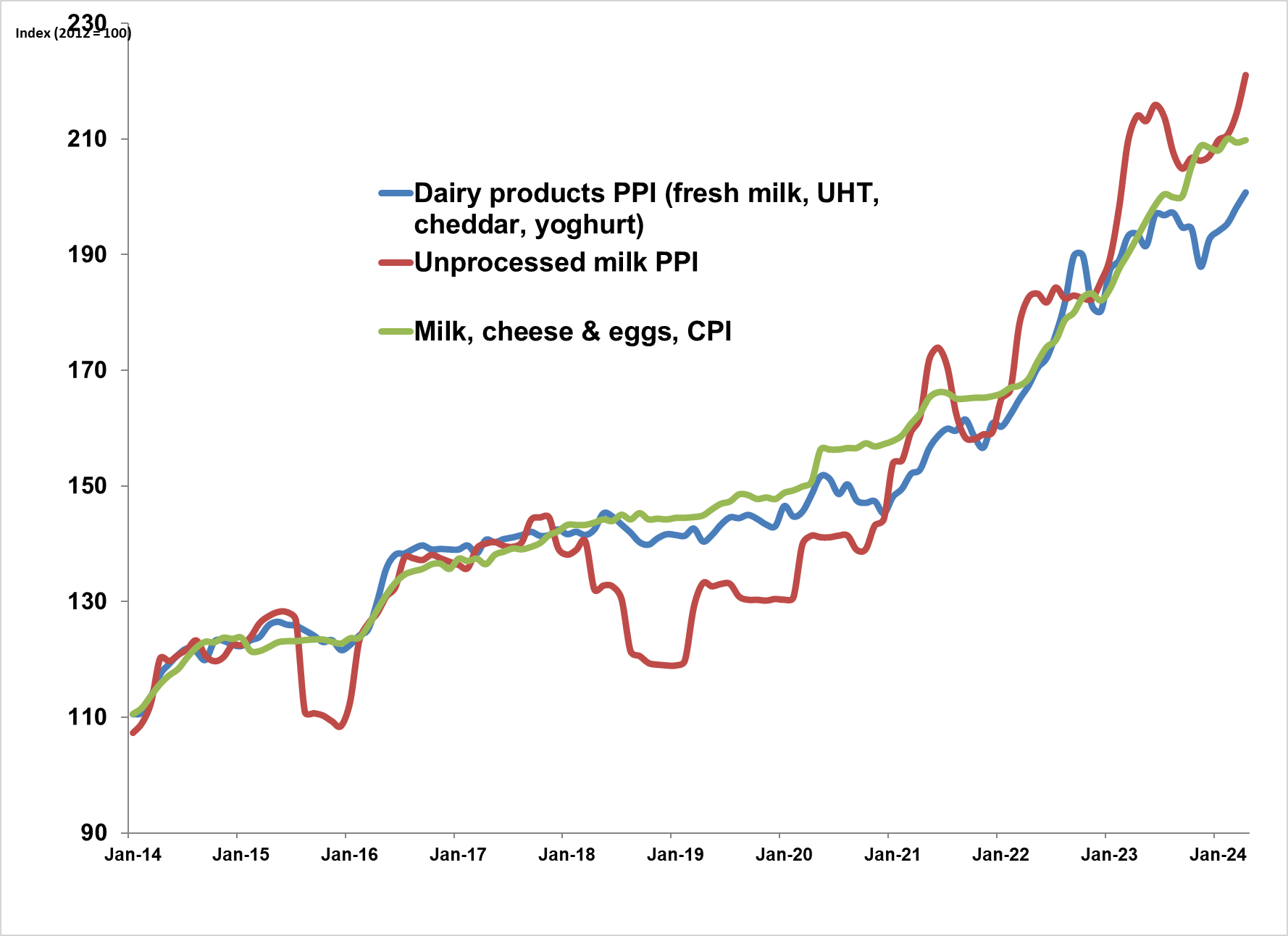 Source: Stats SA
Thank you
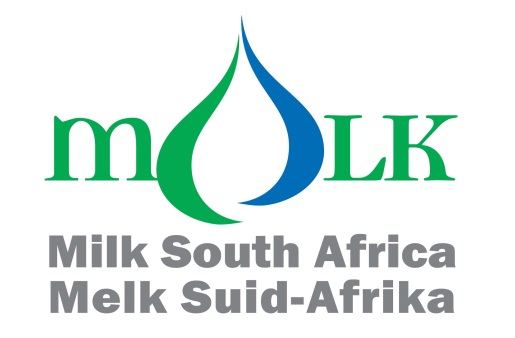